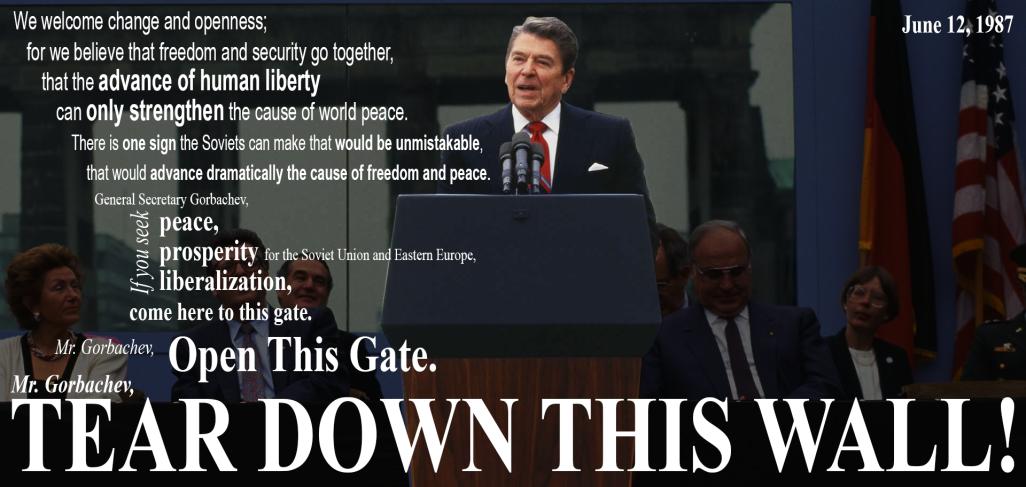 [Speaker Notes: https://imgur.com/r/quotesporn/XVbrXO2]
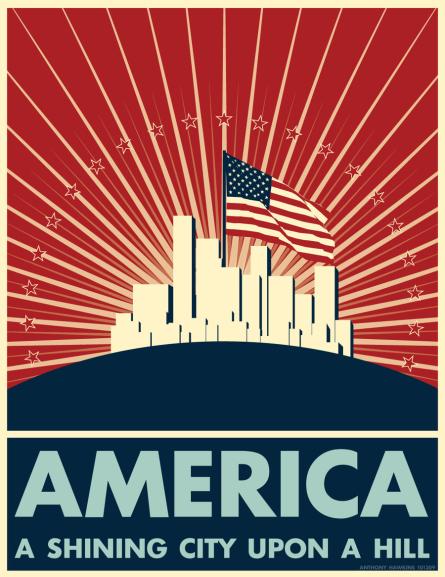 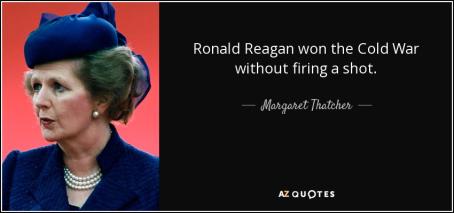 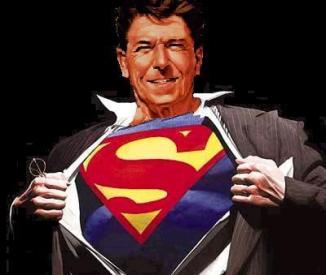 World Geography in South Carolina
WG-5.2 Classify and describe the spatial distribution of major economic systems, including traditional, command, and market economic systems (e.g., North Korea’s command economy as opposed to Germany’s market economy).

WG-7.1 Explain how cooperation and/or conflict can lead to the control of Earth’s surface (e.g., the establishment of new social, political, or economic divisions). 

WG-7.2 Explain the causes of boundary conflicts and internal disputes between culture groups (e.g., the ongoing Israeli-Palestinian conflict). 

WG-7.3 Explain why political boundaries such as national borders or political districts change (e.g., those of historic imperial powers).
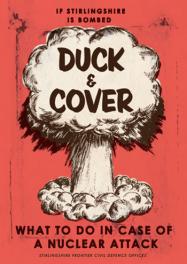 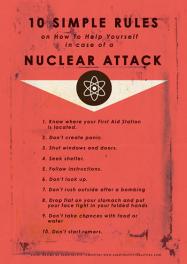 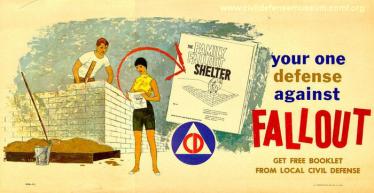 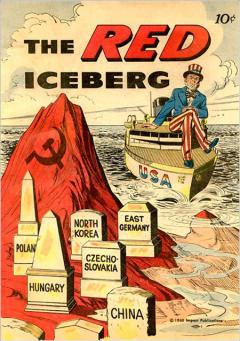 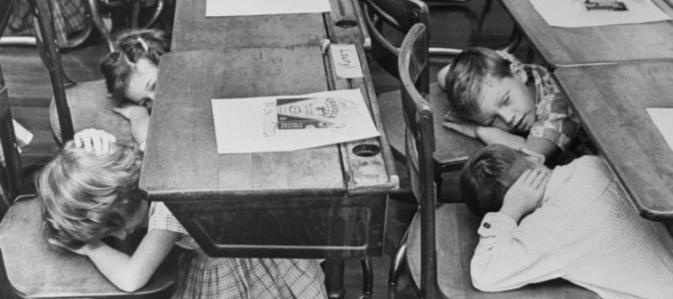 [Speaker Notes: Fallout shelter image- http://jackochikatana.com/fallout-shelters-near-me/extraordinary-design-ideas-fallout-shelters-near-me-13-surviving-a-nuclear-attack-with-spam-and-other-images-from-cold-on-tiny-home/

Duck and Cover- http://theweek.com/articles/447885/nuclear-bomb-exploded-downtown-washington-what-should

What to do in case of a nuclear attack- http://cargocollective.com/Superlectricindustries/Duck-and-Cover-zine-project-with-Daniel-Nunnan]
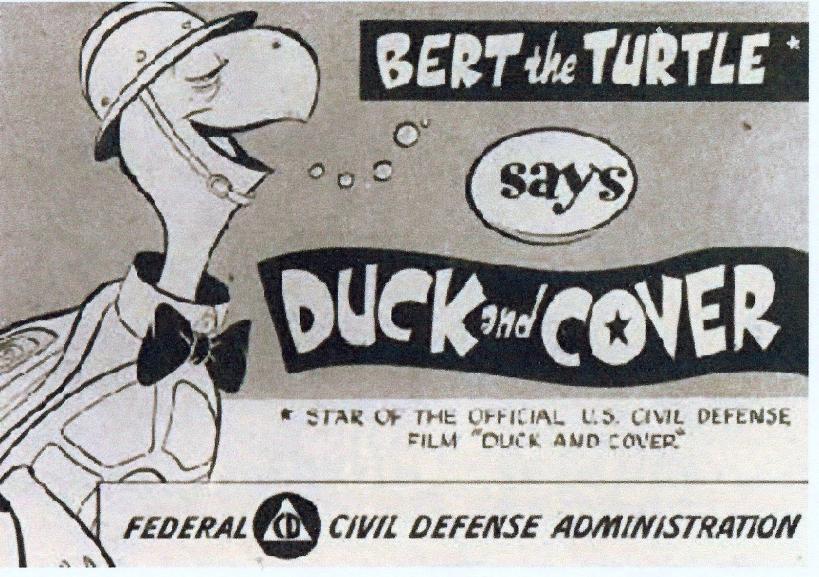 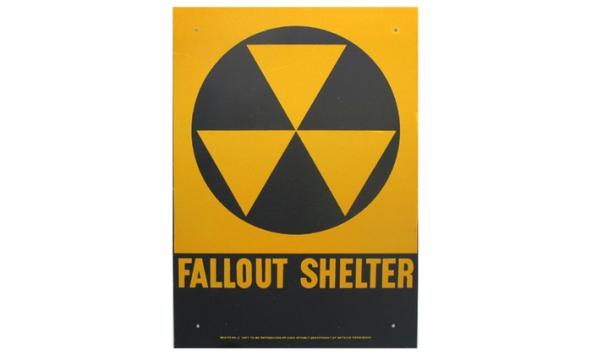 Cold War in the Landscape Today
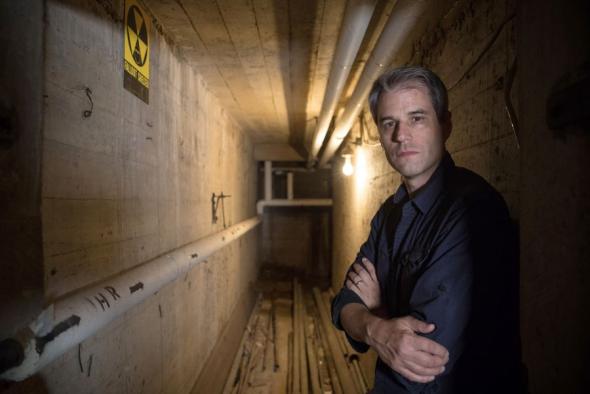 [Speaker Notes: School fallout shelter image- https://www.stripes.com/news/us/school-fallout-shelter-untouched-for-55-years-might-come-in-handy-now-1.493115

Fallout Shelter Sign- https://www.groupon.com/deals/gs-official-government-issue-1960-s-vintage-fallout-shelter-sign-limited]
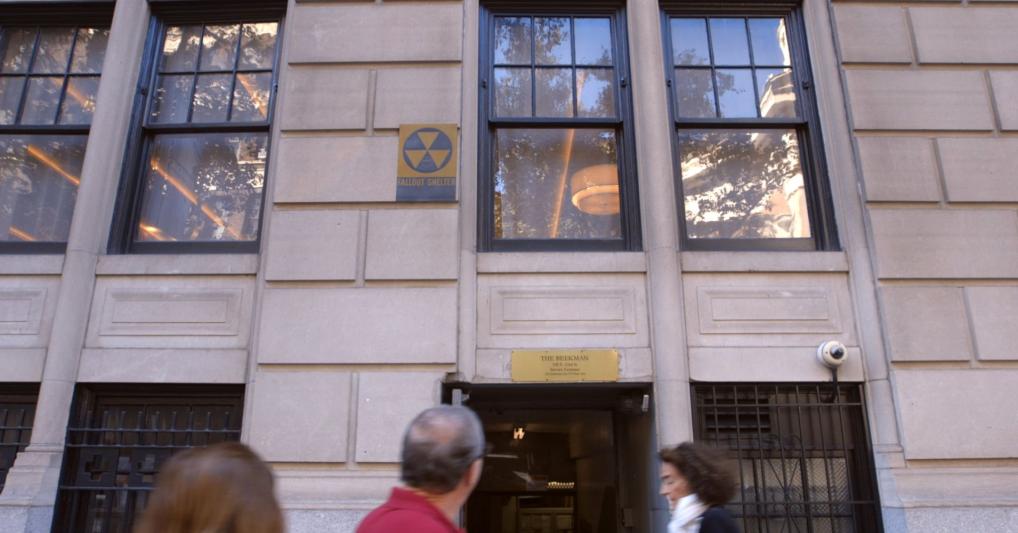 [Speaker Notes: https://www.cnbc.com/2017/10/06/thinking-the-unthinkable-dont-rely-on-these-historic-fallout-shelters-in-case-of-a-nuclear-attack.html]
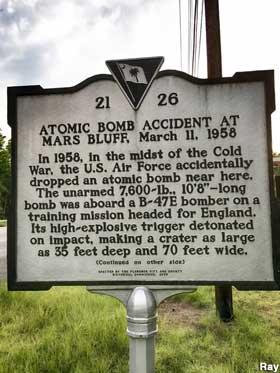 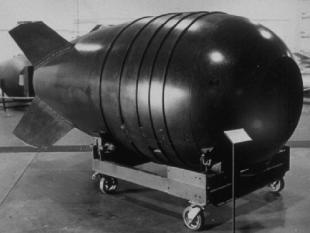 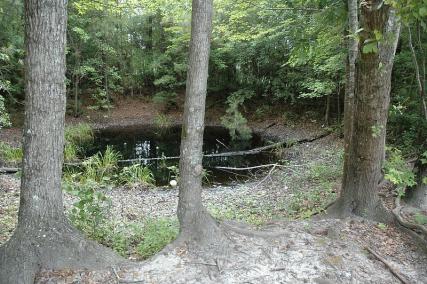 [Speaker Notes: Mars Bluff- https://www.roadsideamerica.com/story/24951 (Atomic Bomb Dropped Here)

Mk6 Nuclear bom- https://en.wikipedia.org/wiki/1958_Mars_Bluff_B-47_nuclear_weapon_loss_incident

Mars Bluff Crater- https://www.atlasobscura.com/places/mars-bluff-crater]
US History and Constitution 
USHC-7.5 Analyze the impact of the Cold War on national security and individual freedom, including the containment policy and the role of military alliances, the effects of the “Red Scare” and McCarthyism, the conflicts in Korea and the Middle East, the Iron Curtain and the Berlin Wall, the Cuban missile crisis, and the nuclear arms race.
[Speaker Notes: Stanford History Education Group- https://sheg.stanford.edu/history-lessons/cold-war]
How and Why did Europe become divided by the “Iron Curtain?”
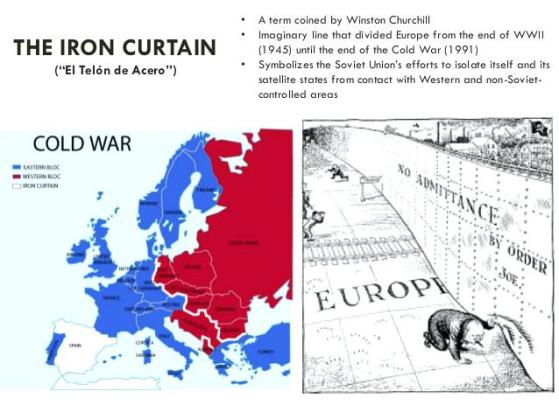 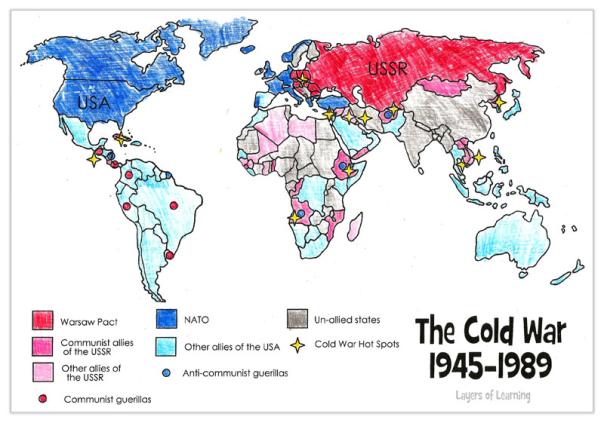 [Speaker Notes: Layers of Learning- https://layers-of-learning.com/cold-war-map-world/

What is NATO?  Which countries were involved in NATO? Does it still exist?
What is the Warsaw Compact?  Which countries signed the compact?  Does it still exist?
Look up one or two of the counties where Communist or anti-communist guerrillas were operating.  What happened there?
The “Cold War Hot Spots” are places where actual armed conflicts broke out.  Learn about one or two of these hot wars during these time periods by looking up the history of the country.  Most people have at least heard of the Korean and Vietnam Wars, but did you know there was a war in Angola as well?
Why did so many countries get involved in a conflict that we essentially between the United States and the Soviet Union?  What was it all about?
The US and USSR were allies during WWII, so why did they end up enemies so quickly afterward?]
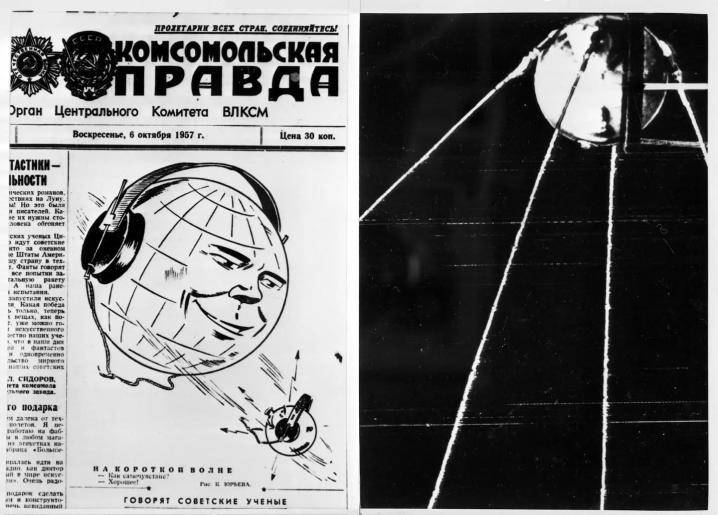 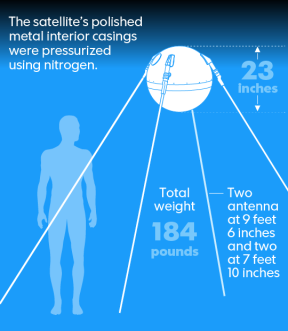 [Speaker Notes: (l) https://www.usatoday.com/story/tech/science/2017/10/04/sputnik-first-man-made-satellite-launched-60-years-ago-today-soviet-union/730629001/

(r) http://www.newsweek.com/russia-space-60-years-moscow-launched-earths-first-manmade-satellite-677258]
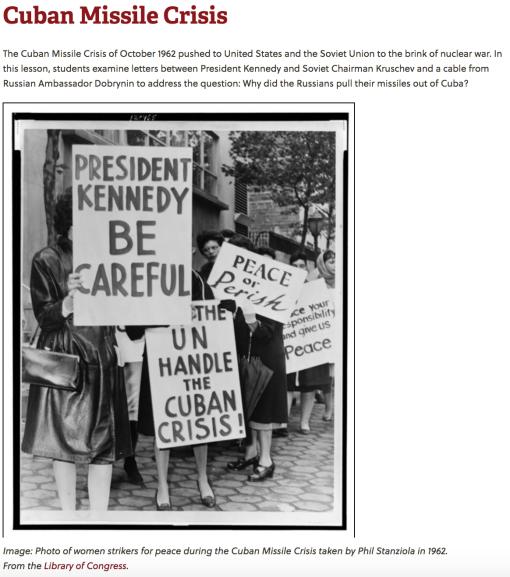 Why did the Russians pull their missiles out of Cuba?
Introductory Video
Documents
Document A: Letter From Chairman Khrushchev to President Kennedy
Document B: Letter from President Kennedy to Chairman Khrushchev
Document C: Russian Ambassador Cable to Soviet Foreign Ministry 
Guiding Questions for Each Document
[Speaker Notes: https://sheg.stanford.edu/history-lessons/cuban-missile-crisis]
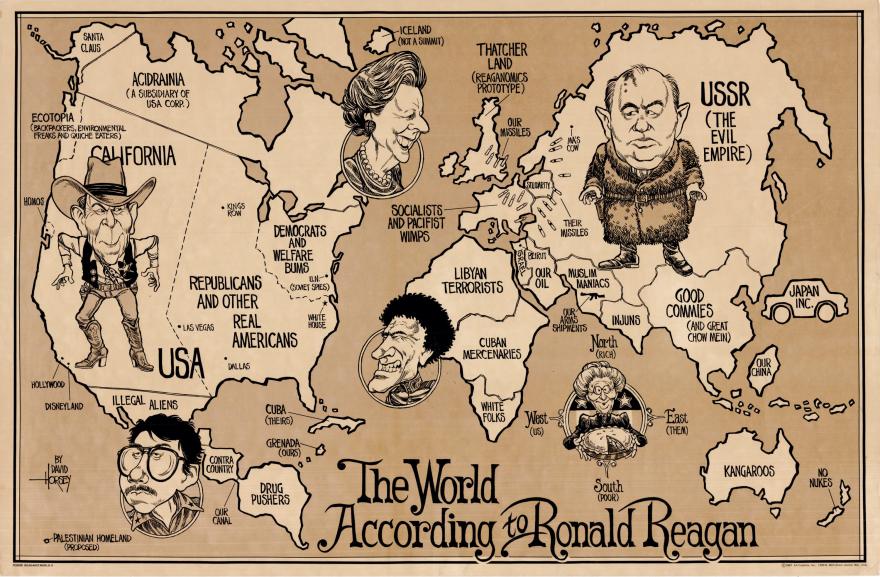 [Speaker Notes: https://bostonraremaps.com/inventory/1987-world-ronald-reagan/]